Unit 4
Connecting CGC in the context of HR-based career work 

Prof. Dr. Peter Weber, Prof. Dr. Bettina Siecke, Dr. Matthias Zick-Varul
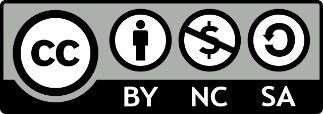 connect-erasmus.eu
This license lets you (or other party) share, remix, transform, and build upon this material non-commercially, as long as you credit the Connect! project partners and license your new creations under identical terms.
Learning Goals of Unit 4
Connecting CGC in the context of HR-based career work  
Using different methods of CGC and Coaching in the HR context - especially working with SME  
Working with different target groups (VET participants, trainees, older employees, people with lower qualifications or special needs) and different formats (near the workplace, in groups, in distance/online)
connect-erasmus.eu
[Speaker Notes: Teaching and learning Activity 2: Knowing basic aspects of HRD (connection to unit 2)]
Introduction – Goal of the session
Students will be able to define basic terms and concepts (formats) of CGC (like guidance, counselling, coaching, supervision etc.) including new concepts of CGC (e. g. agile concepts, individualized concepts). They can explain basic aspects of HRD (see also Unit 2). For these two different fields of CGC and HRD they can describe intersections of CGC within HRD. Based on this they can describe examples of common practice respectively good and innovative practice within enterprises. They will be able to reflect on the use of different concepts and practices of CGC in HRD considering advantages and disadvantages in various perspectives.
connect-erasmus.eu
STEPS TOWARD THE LEARNING GOAL
Step 1
Get familiar with basic understanding of the concept of CGC
Step 2
Discuss and understand the evolving relevance of CGC in the changing world of work
connect-erasmus.eu
[Speaker Notes: Introduction and Description of the goal of the session 


Teaching and learning Activity 1: Knowing basic definitions of CGC and other “innovative” concepts 

Teaching and learning Activity 2: Knowing basic aspects of HRD (connection to unit 2) 

Learning Activity 1: Developing knowledge about intersections between CGC and HRD in enterprises 

Learning Activity 2: Knowing typical cases of intersection between CGC and HRD in enterprises 

Closing thoughts 

Homework   

Evaluation Level of learning]
Introduction
Personnel development or human resource development (HRD) is one field in which counseling plays an important role today 
HRD should be understood in close interconnection with the operational organization of work and its change 
The intended goal of this session is to create a basis for discussion for counselors and/or HR staff who want to become better acquainted with the connection between career guidance and counselling (CGC) and HRD. 

Read Material No. 1
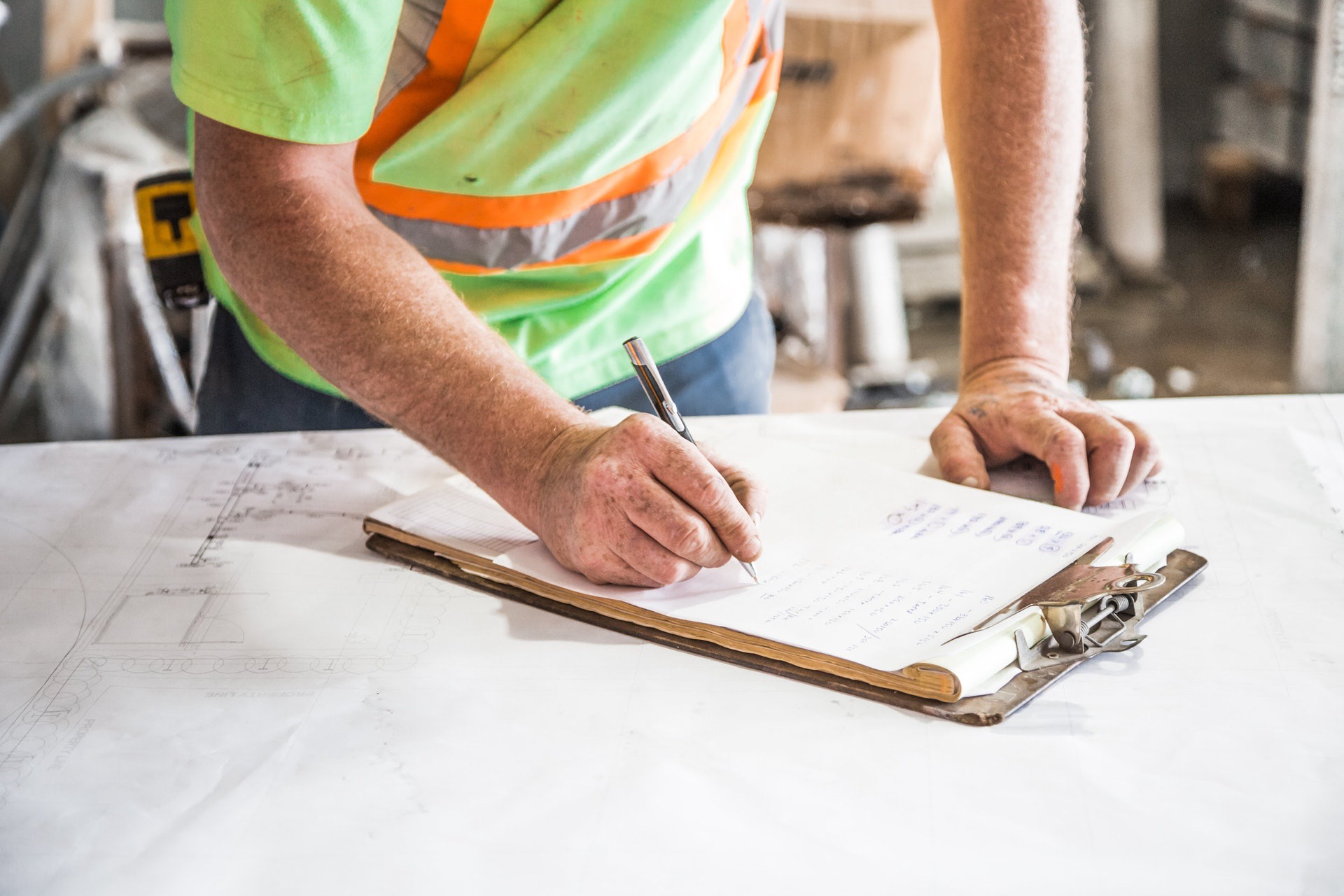 connect-erasmus.eu
Brainstorming & Discussion
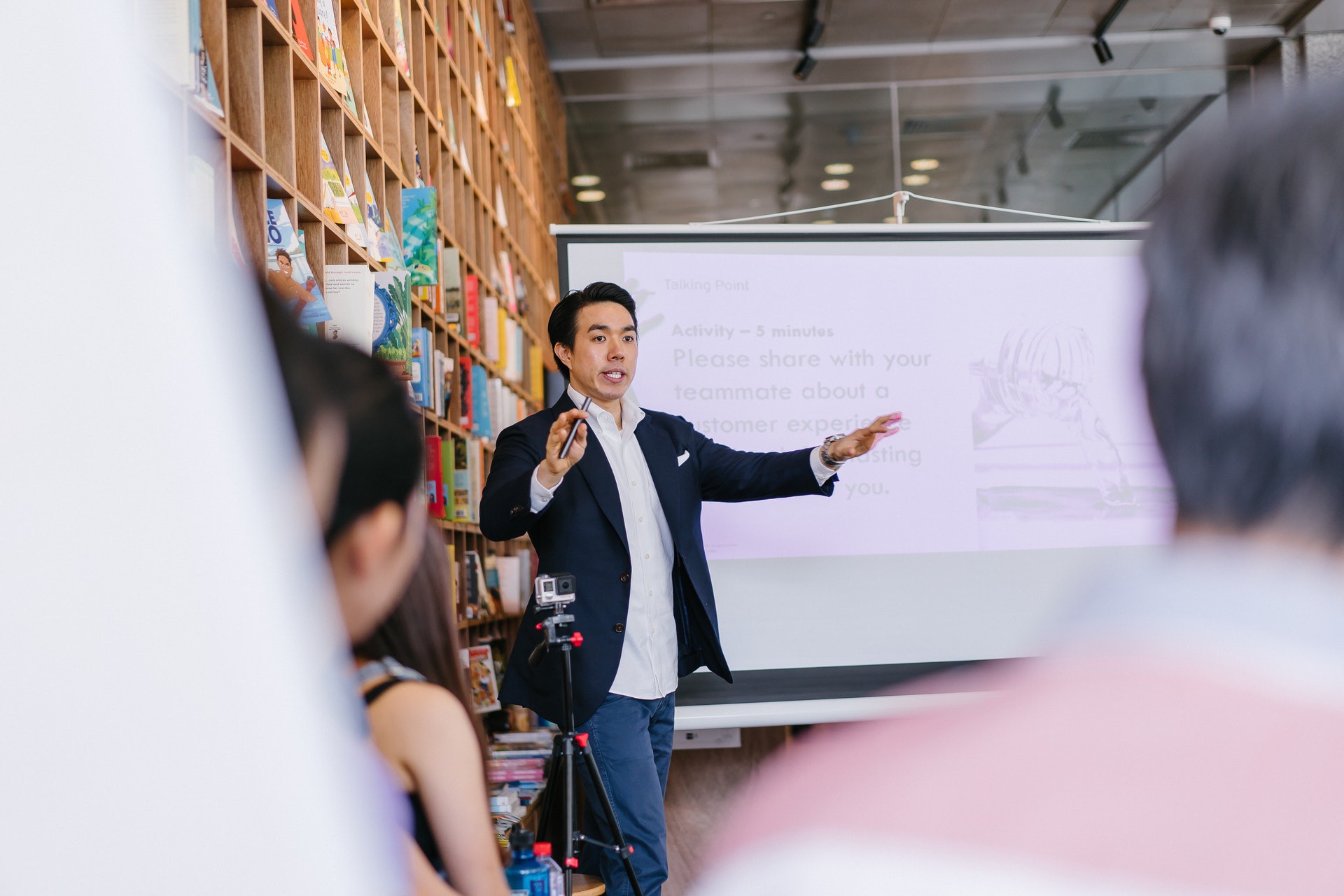 What do you know about CGC in or near the world of work/ in enterprises? 
Whichexperiences and opinions do you have?  

Collect collective ideas on a flip-chart or whitebord
(Teacher reports aim of session 1 and therefore ties in with finalized unit 1 to 3)
connect-erasmus.eu
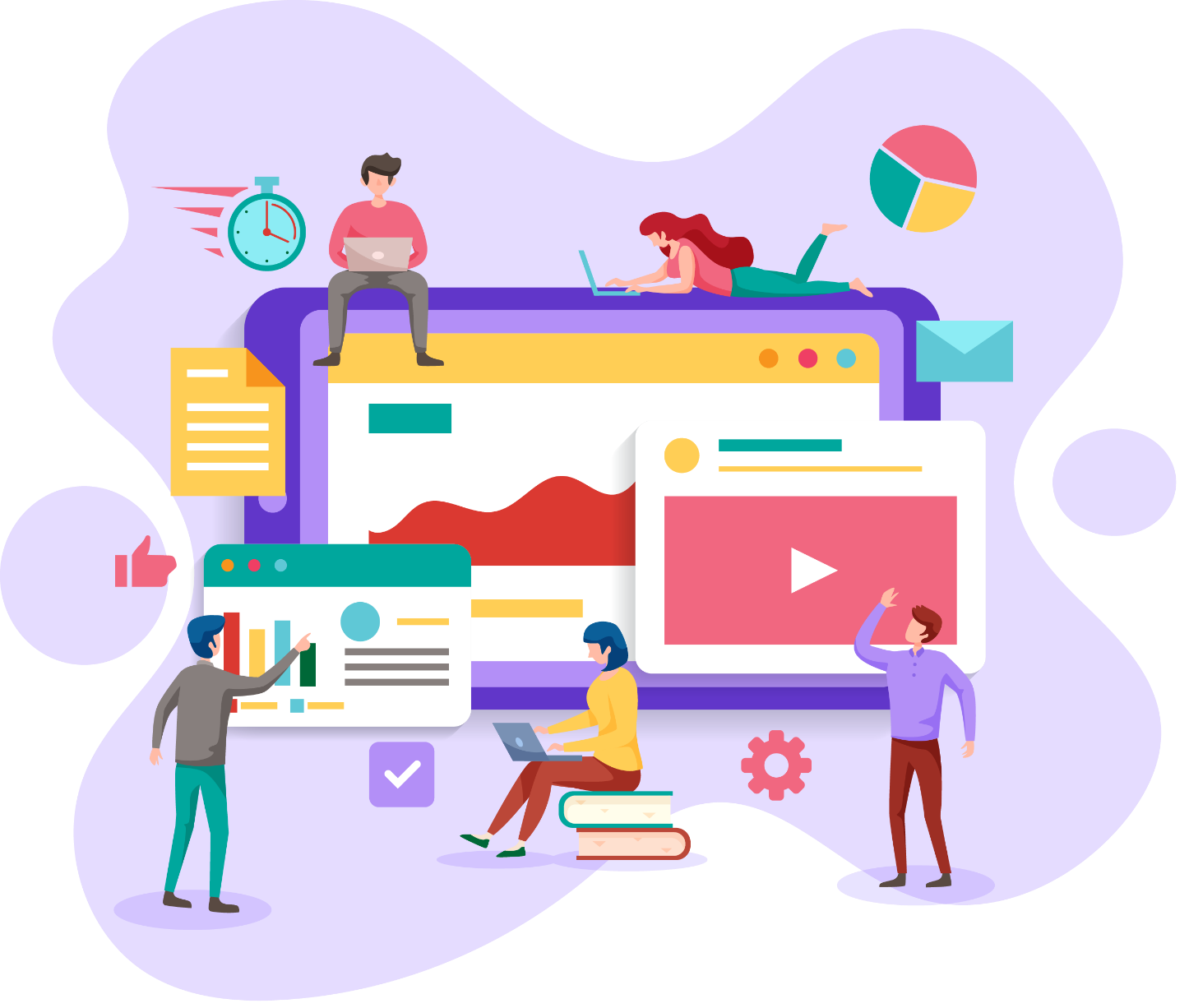 Additional read:
To deepen: Read Material No. 01
Discuss the following question: 
What is the argument in the material, why counseling or more specific CGC is more relevant today?
Write down your reflections

Use Material No. 01
connect-erasmus.eu
Learning Activity 1: Knowing basic definitions of CGC and other “innovative” concepts
Widening the understanding of CGC o the company context need to start with a contemporary definition of CGC. In this LA we link those to the reflection of an analyses of current issues CGC is dealing with.
connect-erasmus.eu
[Speaker Notes: Merker: „other innovative concepts“ is missing yet. I have written about in the 2020 text.]
STEPS TOWARD THE LEARNING GOAL
Step 1
Introduction by the lectorer based on Material 2
Step 2
Brainstorming and collection of knowledge and questions
connect-erasmus.eu
[Speaker Notes: Introduction and Description of the goal of the session 


Teaching and learning Activity 1: Knowing basic definitions of CGC and other “innovative” concepts 

Teaching and learning Activity 2: Knowing basic aspects of HRD (connection to unit 2) 

Learning Activity 1: Developing knowledge about intersections between CGC and HRD in enterprises 

Learning Activity 2: Knowing typical cases of intersection between CGC and HRD in enterprises 

Closing thoughts 

Homework   

Evaluation Level of learning]
Introduction Learning activity 1
Career: Career today is seen as tied to activities (jobs) rather than to career paths, career is individualized, unpredictable, risky, fragile, also lateral careers are usual, career can be project-based. 
CGC: “Career Guidance and Counseling" as professional conversation technique is applied in many contexts. Thus, guidance and counseling can be a meaningful and important element in the context of vocational orientation, employment promotion or job placement, career coaching and in other contexts. 
If one would prefer to distinguish between counseling and guidance, counseling would be mostly used for a helpful, problem-solving interaction between mostly two individuals (Weber, 2013).  Guidance stands for a broad repertoire of action formats and includes other offers of career orientation, group counseling, or information services (cf. OECD 2004, p. 19; Commission of the European Community 2005, p. 11; ELGPN, 2014).
(Background Material No. 2)
connect-erasmus.eu
Learning activity 1
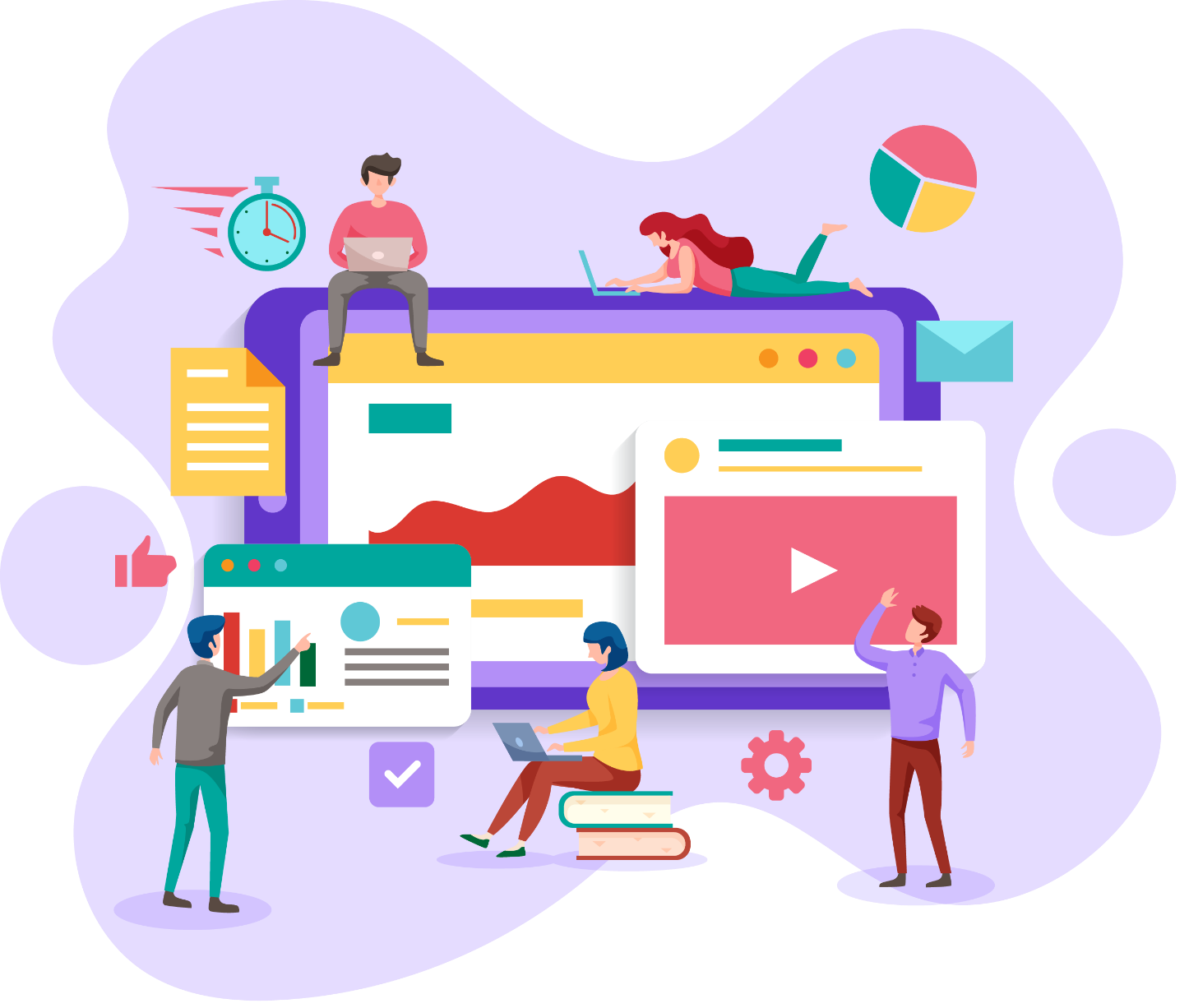 Discuss the following question: 
What is the context in that CGC is embedded today?
What are drivers for change?
What are the changes in CGC?
What CGC can offer to employees?

Write down your reflections

To deepen/reading after session background Material No. 3 and 4
connect-erasmus.eu
Teaching and learning Activity 2: Knowing basic aspects of HRD
As base for the further discussion of intersections between CGC and HRD, basic aspects of HRD will be presented and reflected. We develop an overview on basic aspects of HRD which can show intersections for CGC.
connect-erasmus.eu
STEPS TOWARD THE LEARNING GOAL
Step 1
Getting familiar with the HRD Cycle – share your knowledge about major steps and specific aspects
Step 2
Think about changes in companies and HRD, discuss links between HRD and CGC
connect-erasmus.eu
[Speaker Notes: Introduction and Description of the goal of the session 


Teaching and learning Activity 1: Knowing basic definitions of CGC and other “innovative” concepts 

Teaching and learning Activity 2: Knowing basic aspects of HRD (connection to unit 2) 

Learning Activity 1: Developing knowledge about intersections between CGC and HRD in enterprises 

Learning Activity 2: Knowing typical cases of intersection between CGC and HRD in enterprises 

Closing thoughts 

Homework   

Evaluation Level of learning]
HRD Cycle
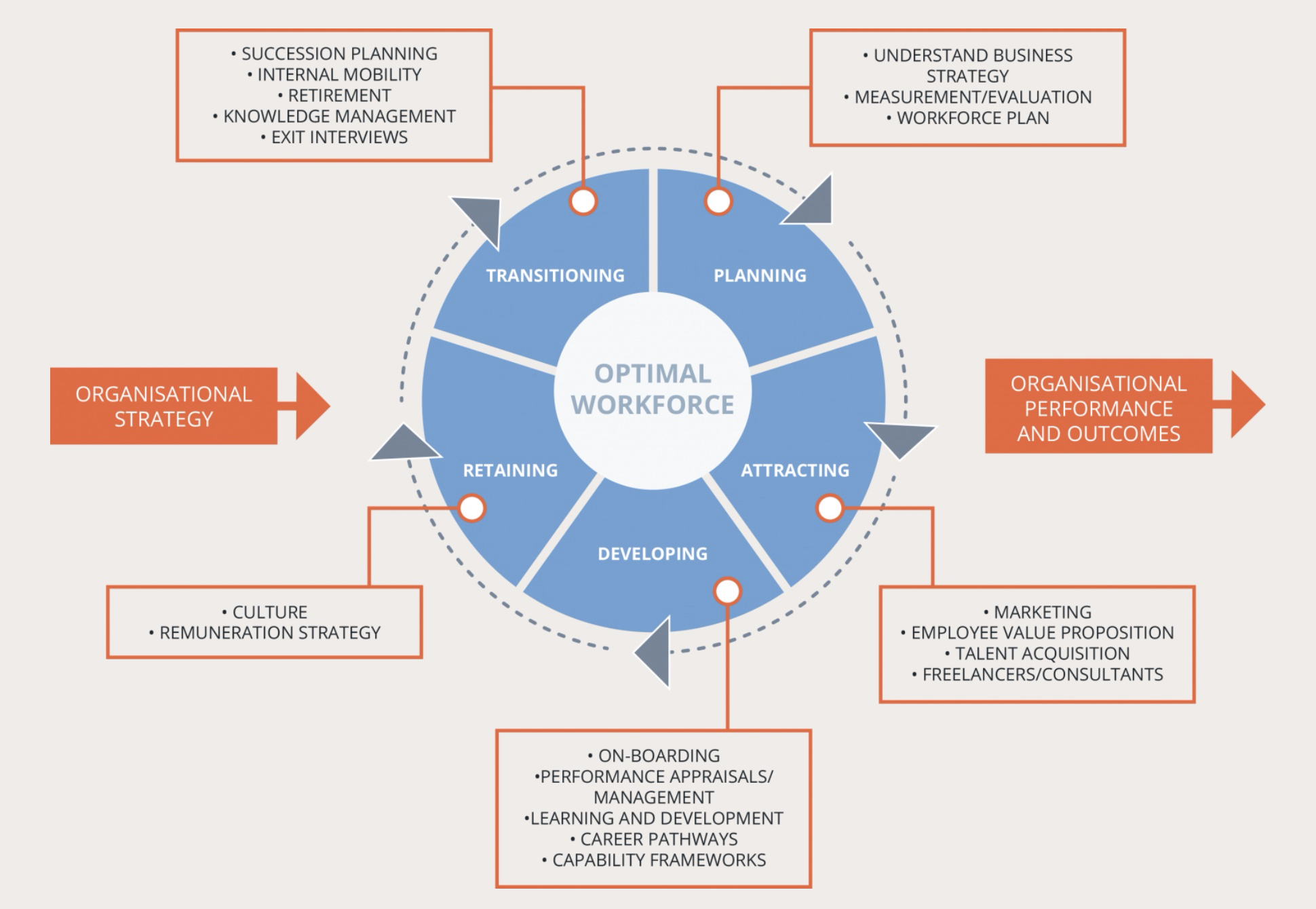 The graph is showing the HRD cycle. It is linking personnel to major HRD activities. 
We identify intersections between HR-Cycle and Career Counselling
Source: Mona Momtazian, Expert 360,
  https://expert360.com/resources/articles/talent-management-important (2020-04-06).
connect-erasmus.eu
Learning activity 2
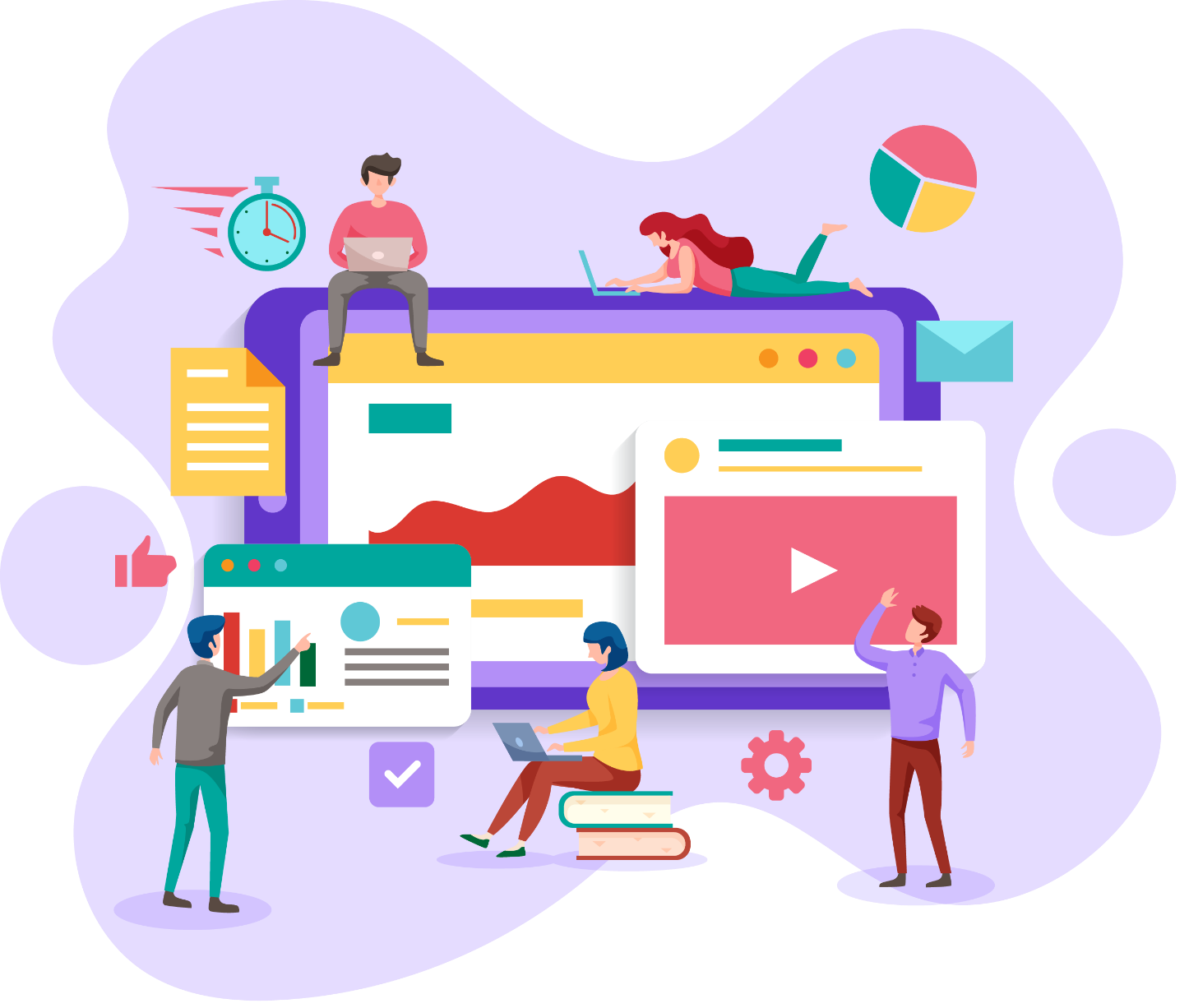 Read Material No. 5
Discuss the following question: 
Questions for reflection:
Where do you see lines of development in the HRD field? 
What are links form HRD to CGC?
Write down your reflections

Use Material No. 05
connect-erasmus.eu
Learning Activity 3: Developing knowledge about intersections between CGC and HRD in enterprises
In this learning activity you will learn and think about intersections of CGC and HRD. Examples of intersections between CGC and HRD in practise are presented. All examples are derived from empirical cases, whether collected by the authors of this session or from published literature.
Your learning activity is to analyse the short examples with respect to CGC and HRD knowledge and to formulate (critical) questions to enlarge your sensitivity and your knowledge about these intersections.
connect-erasmus.eu
STEPS TOWARD THE LEARNING GOAL
Step 1
So far, explicit linkages of CGC traditions and theories with those of HRD are rather weak. What critical or unclear issues arise at the intersections of professional counseling and HRD?
Step 2
Examples of intersections between CGC and HRD in practise are presented. All examples are derived from empirical cases, wether collected by the authors of this session or from published literature.
connect-erasmus.eu
[Speaker Notes: Introduction and Description of the goal of the session 


Teaching and learning Activity 1: Knowing basic definitions of CGC and other “innovative” concepts 

Teaching and learning Activity 2: Knowing basic aspects of HRD (connection to unit 2) 

Learning Activity 1: Developing knowledge about intersections between CGC and HRD in enterprises 

Learning Activity 2: Knowing typical cases of intersection between CGC and HRD in enterprises 

Closing thoughts 

Homework   

Evaluation Level of learning]
Introduction Learning activity 3
The connection of counseling in the company is still not very strategically oriented and rather instrumental. Lorem Ipsum is simply dummy text of the printing and typesetting industry. 
The subjects of counseling, both counselors and on the side of the target group (which groups of employees have access) are not clear or rather diverse for counseling in HRD.
In terms of access, from an HR perspective, the focus is mostly on promoting particularly strong or talented groups of employees.
Counseling services that are embedded in the company are often understood in a triangle between client, counselor or coach, and company, which leads to a different type of contracting
For more detail see Learning material No. 6
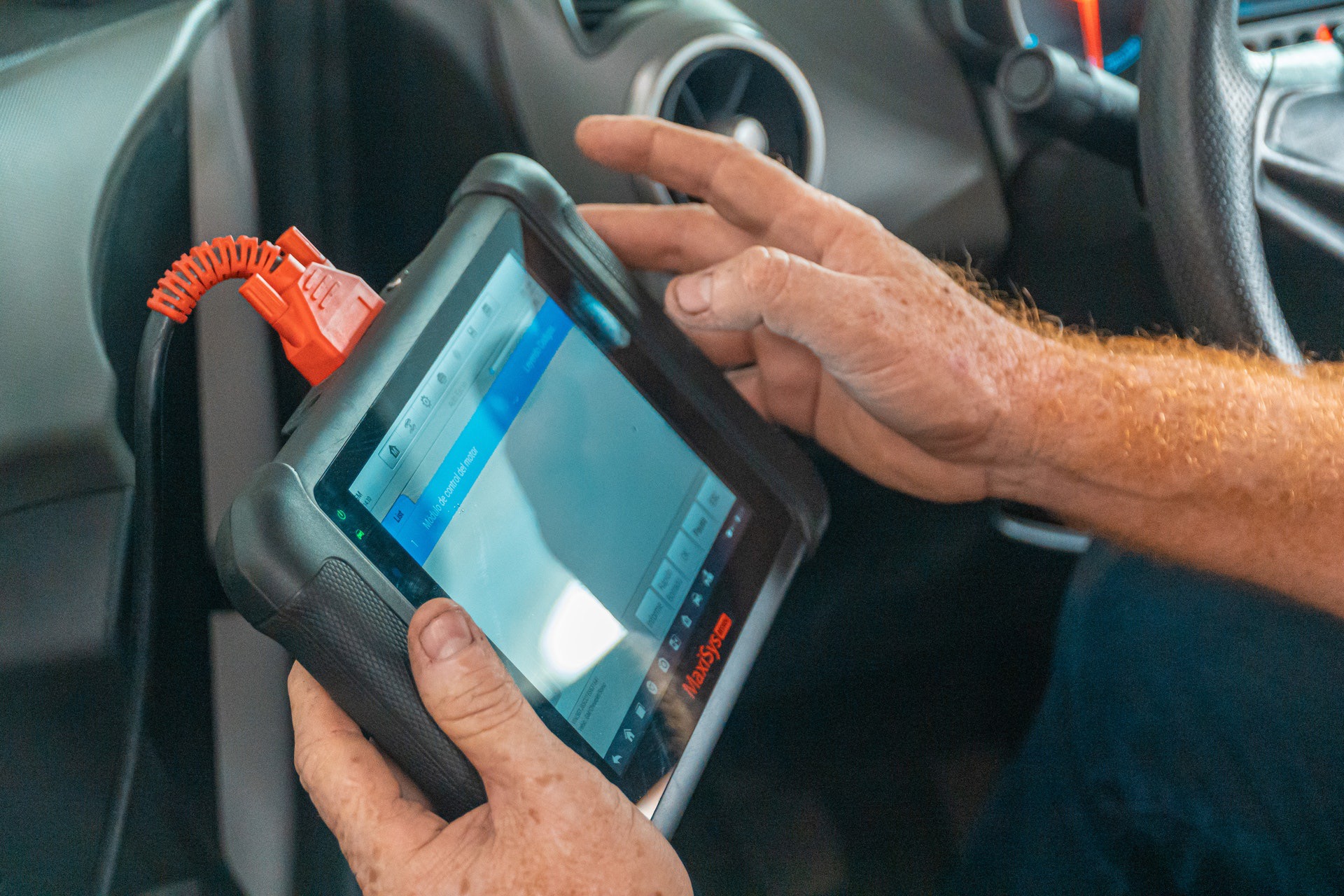 connect-erasmus.eu
Learning activity 3
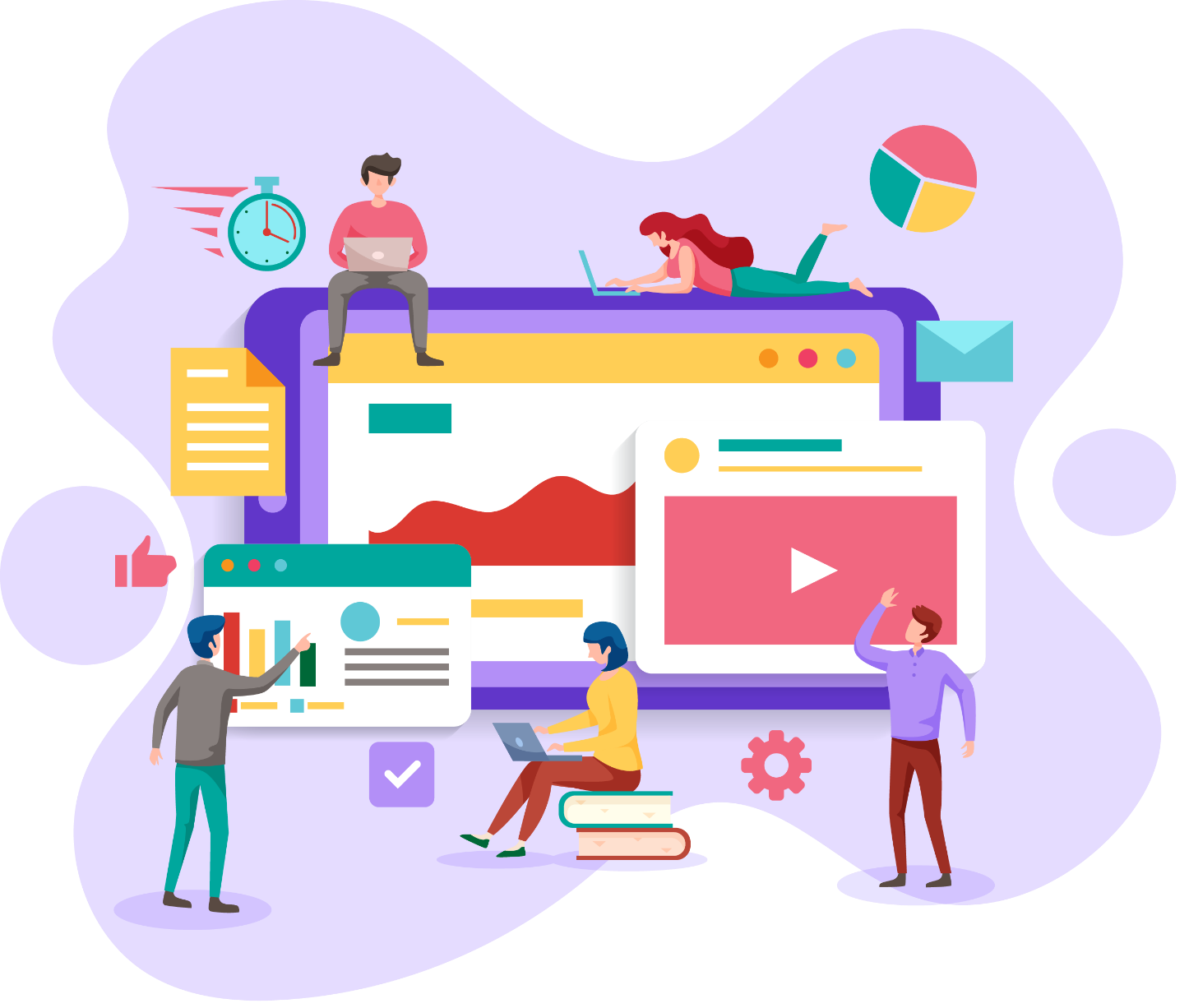 Read Material No. 7
Your learning activity is to analyse the short examples with respect to CGC and HRD knowledge and to formulate (critical) questions to enlarge your sensitivity and your knowledge about these intersections.
What links between the HRD Cycle and the CGC offers do you see?
Who is benefiting from the service?
What are the questions you have for the different examples? 
Write down your reflections

Use Material No. 7. We build 2 groups. Group 1 works on example 1-4, Group 2 works on example 5-8.
connect-erasmus.eu
CGC in SME
Using different methods of CGC and coaching in the HR context of SME: Challenges and opportunities - what do you think?
connect-erasmus.eu
[Speaker Notes: Dies kürzer und prägnater machen mit Begleittext (bezug auf Anbieter und auf Methoden)
Was meinen wir damit, dass Beratung und HRM Überschneidungen hat (normativ)
 
Was ist der Stand hierzu und was sind Ausblicke oder Herausforderungen (empirisch)
 
Unternehmen, die es heute schon machen …. Gründe, Ausprägungen
 
[16:11] Weber Peter
Was heißt es für die Berater? Wo sind die Anschlusspunkte in der Zukunft?
 


Mostly different extern providers  are working in this field = This seems to be a result of IO2 in Germany as well (see examples from Matthias!)

4.1 Overview on concepts and methods of CGC in HR context of SME 

Lack of research work (desideratum) = Rarely research work; findings not well structured 


(hier noch aus IO 1 und 2 recherchieren!


Und weitere Infos auf Folie (Ergebnisse aus IO1 (plus eigene Recherchen) und IO2 werden referiert! Was macht hier Monika aus Österreich?]
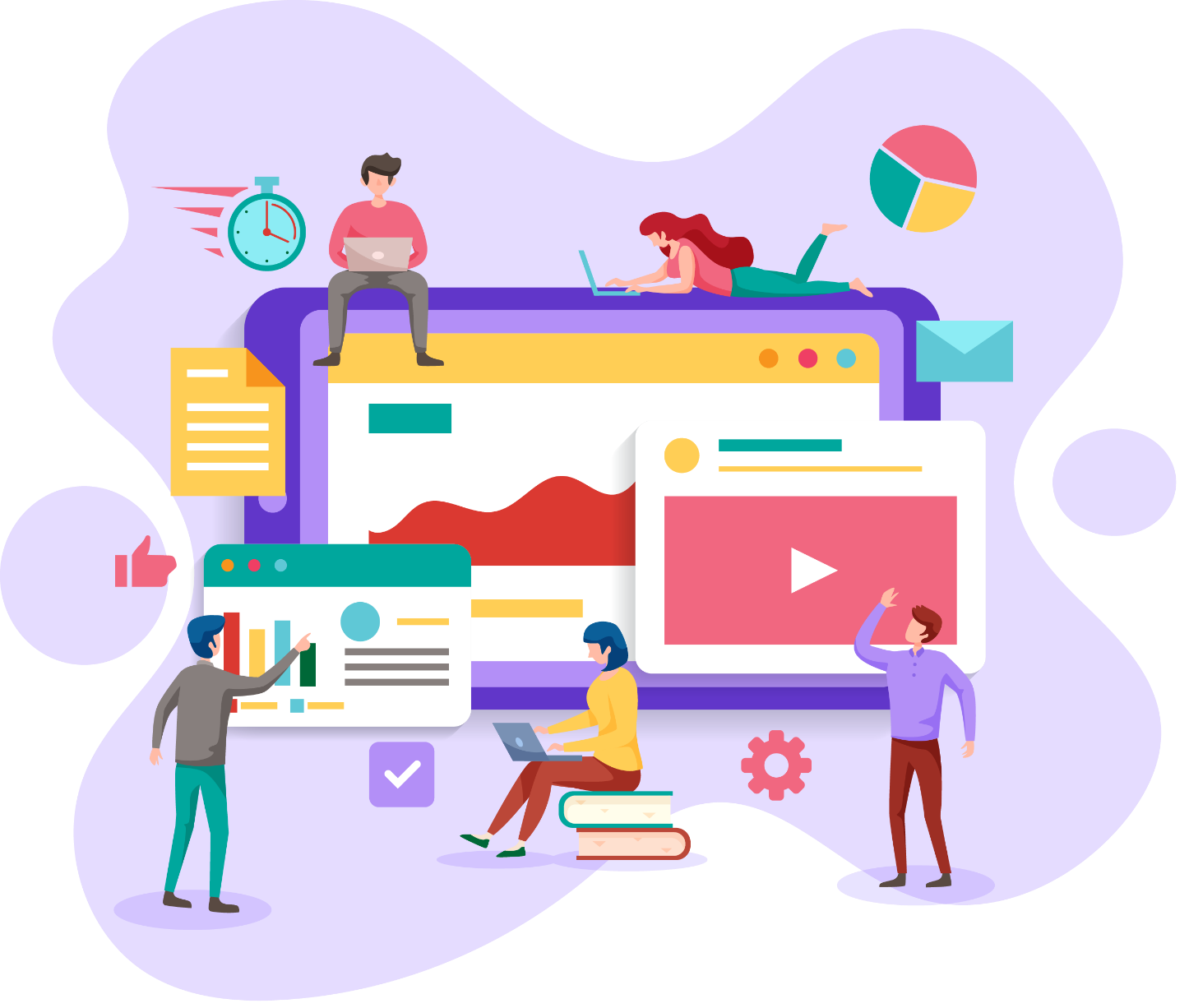 Brainstorming
What do you think which concepts and methods of CGC exist in HR context of SME?

Which chances and challenges could be possible or typical?
connect-erasmus.eu
[Speaker Notes: No 4.1: Warming up for students; In session 3 selected intersections described in session 1 will be looked at in more detail with respect to HR context in SME. This is done in a more practical way by looking at the use of different methods of CGC, used in HR context of SME. 
Possible or typical chances are = 
Possible or typical challenges are =
Connections to finalised session 2 are = Using different methods of CGC in HRM with respect to different target groups (apprentices, senior workers, low-skilled workers ethical groups (diversity management) like  workplace guidance (and others …)]
CGC in SME
CGC in the HR context of SME 
Importance of intersections and integration of CGC in the HR context is obvious (normative perspective)
Less is known about intersections and integration of CGC in HR context in SME (empirical perspective)
Much less is known about inhouse CGC in HR context of SME and methods used in these contexts
Different external counseling providers are working in this field and some insights into methods used in this fields can be identified
In the next steps (1) an overview is given on methods of CGC and on extern counseling providers and (2) in group work practitioners find out the different use of methods in CGC in the context of SME
connect-erasmus.eu
[Speaker Notes: Dies kürzer und prägnater machen mit Begleittext (bezug auf Anbieter und auf Methoden)
Was meinen wir damit, dass Beratung und HRM Überschneidungen hat (normativ)
 
Was ist der Stand hierzu und was sind Ausblicke oder Herausforderungen (empirisch)
 
Unternehmen, die es heute schon machen …. Gründe, Ausprägungen
 
[16:11] Weber Peter
Was heißt es für die Berater? Wo sind die Anschlusspunkte in der Zukunft?
 


Mostly different extern providers  are working in this field = This seems to be a result of IO2 in Germany as well (see examples from Matthias!)

4.1 Overview on concepts and methods of CGC in HR context of SME 

Lack of research work (desideratum) = Rarely research work; findings not well structured 


(hier noch aus IO 1 und 2 recherchieren!


Und weitere Infos auf Folie (Ergebnisse aus IO1 (plus eigene Recherchen) und IO2 werden referiert! Was macht hier Monika aus Österreich?]
Full range of CGC methods apply:
Methods of CGC (= techniques, strategies)
exist in a broad range
different definitions
belong to classical approaches as well as to post modern approaches (e. g. client centered, system oriented, constructivist oriented)
are developed within theories and concepts (different paradigm ) (see  career construction theory and system theory framework in Unit 3) (Savickas 2012, p. 17)
Resource: Nußbeck 2019, pp. 51 ff. and pp. 104 ff.
Use material 4.3.6m
connect-erasmus.eu
Full range of CGC methods apply (2):
Methods could be …
Psycho analytical oriented = methods of interpretation of unconscious conflicts
Person centered counselling = methods of acceptance, appreciation, growing, congruence 
Behavioral cognitive counselling = methods of new assessment and change of behavior
Systemic counselling = methods like refraiming, pardox intervention, spezific questions
Post modern paradigms = CCT (methods of story telling, construction, deconstruction, reconstruction, coconstruction and action, career constuction interview, Career Adapt-Abilities Scale CAAS) or STF (story telling approach with inclusion of the meaning of social contexts)
Resources: McMahon 2016; Savickas 2012, p. 17
connect-erasmus.eu
Use material 4.3.6m
[Speaker Notes: STF = Story telling approach with methods or techniques like reflection, connectedness, meaning making, learning, agency]
Overview on external counseling providers to SME
Possible external providers of CGC in the context of  HRM in SME include:
Public Employment Service offers „employer counselling“ 
approaches like „labour market conselling“ and „qualification counselling“ 
Chambers of industry and commerce respectivly chambers of handicrafts in Germany
Many different offers (VET, further education and training, qualification pathways, recognition of competences, qualification of trainers etc.)
connect-erasmus.eu
Use material 4.3.6m
[Speaker Notes: Still not ready, there is missing a short description of the different providers and their approaches for the lecturer]
Overview on external counseling providers to SME (2)
Associations of companies or industral sectors/lines 
E.g. national initiative of state and non state stakeholders „Initiative New Quality of Work INQA“ 
segment of INQA is „Company value:Human“ („unternehmensWert:Mensch“)
Other providers 
offers from the German Federal Government, from federal states, management consultants, EU/nationwide/regional projects
connect-erasmus.eu
Use material 4.3.6m
CGC for disadvantaged groups of employees
Why should it be done?

What are the benefits – what are the difficulties?

How should we proceed?
connect-erasmus.eu
[Speaker Notes: Dies kürzer und prägnater machen mit Begleittext (bezug auf Anbieter und auf Methoden)
Was meinen wir damit, dass Beratung und HRM Überschneidungen hat (normativ)
 
Was ist der Stand hierzu und was sind Ausblicke oder Herausforderungen (empirisch)
 
Unternehmen, die es heute schon machen …. Gründe, Ausprägungen
 
[16:11] Weber Peter
Was heißt es für die Berater? Wo sind die Anschlusspunkte in der Zukunft?
 


Mostly different extern providers  are working in this field = This seems to be a result of IO2 in Germany as well (see examples from Matthias!)

4.1 Overview on concepts and methods of CGC in HR context of SME 

Lack of research work (desideratum) = Rarely research work; findings not well structured 


(hier noch aus IO 1 und 2 recherchieren!


Und weitere Infos auf Folie (Ergebnisse aus IO1 (plus eigene Recherchen) und IO2 werden referiert! Was macht hier Monika aus Österreich?]
Unequal Opportunities, Unused Potentials
For example
Black people and People of Colour
Older employees
Workers with few or no formal qualifications
Women
Employees with disabilities and/or chronic illness
LGTB+
INTERSECTIONALITY!
connect-erasmus.eu
Why bother? Money and morality!
The social-justice case
The business case
If employees, for whatever reason, are not able to develop their full potential, this is detrimental to business, because organisations and societies cannot make the best use of their human resources.
Facing the challenges of digitalisation, demographic change, and generally growing uncertainty, leaving human resources un-developed makes even less economic sense today than ever before.
Inequality of opportunity means that people, for various reasons, cannot develop their full potential. This affects their economic situation, their general well-being and health, their self-esteem and their ability to participate in decision-making processes. 
This may affect people of colour, women, ethno-religious minorities, people from socio-economically disadvantaged backgrounds, people with disabilities, members of LGTBQ communities – and others. 
In democratic societies, such disadvantage is not acceptable.
connect-erasmus.eu
Paying attention – to yourself and to the other
Critical-reflective practice
Attentive counselling
In order to understand individuals you need to understand the difference in collective experiences as well!
Reflect on how your own background impacts on your reception and response to people with other backgrounds
More important to constantly inquire and learn in cooperation than to have fixed knowledges about specific groups
Critical awareness is necessary, but not sufficient!
Work on assumption that people normally have reasons for the way they act, respond, or are inactive and irresponsive 
Modify your own approach so you can attend to the target group’s need rather than trying to teach them to adapt to yours
connect-erasmus.eu
Counselling for specific groups in organisations
A third party on board
Mediation, advocacy and allyship
Access can be a problem – find ways of creating attention to the need (make the business case – but never forget the justice case!) – piggyback CGC on HRD
Know the organisation! It is the main locus of constraints and opportunities. Be conversant in its language!
Be an agent of innovation! If there are no opportunities in the organisation, maybe they can be created?
Be prepared to negotiate conflicts of interest!
Be ready to be part of conversations between employer and employee
Be an advocate where needed – but aim to be an ally at all times – and encourage representation wherever you can
connect-erasmus.eu
Group work – case studies
30 minutes to complete the assigned task with your group
CAVEAT
These are only examples – always keep in mind that:
There are many fields we cannot cover here
Fields are never homogenous!
Fields intersect!
Our target is not to instil comprehensive knowledge but to think about how to work as CGC professional within SME contexts and/or with individuals within and between specific groups!
3
1
To result in a 5-minutes flip-chart presentation to class
2
Tasks cover challenges of integrating CGC practices into SME contexts and working with particular groups within organisations
4
connect-erasmus.eu
connect-erasmus.eu
Group work – case studies
Tasks cover challenges of integrating CGC practices into SME contexts and working with particular groups within organisations
30 minutes to complete the assigned task with your group To result in a 5-minutes flip-chart presentation to class
3
Topics

[fill in the selection of topics you have assigned to groups of three to six participants]
2
4
connect-erasmus.eu
connect-erasmus.eu
Discussion – what have we learnt and where do we go?
3
1
Reflection/summary:
Intersections between HRD and CGC – challenges and benefits
2
Question: 
Where do you see opportunities in your own work?
4
connect-erasmus.eu
connect-erasmus.eu
[Speaker Notes: For the reflection: summarise that there evidently seem to be valuable opportunities and benefits in making career guidance and counselling an integral part of organisational practice (even given the challenges) – it is a path  that should be pursued.
But what is the practitioner‘s point of view: Do see openings in your own practice? Have you got positive (or negative) experiences?]